Итоговое занятие для родителей  «Путешествие в страну красивой речи»
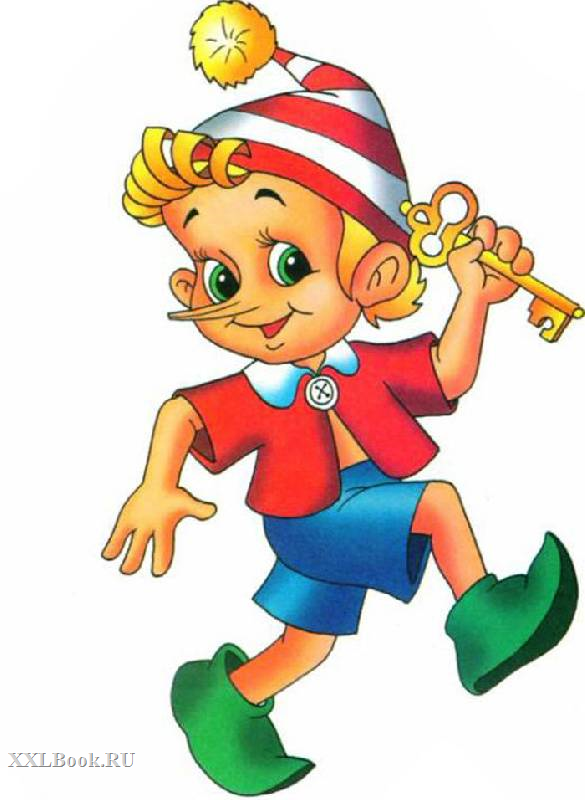 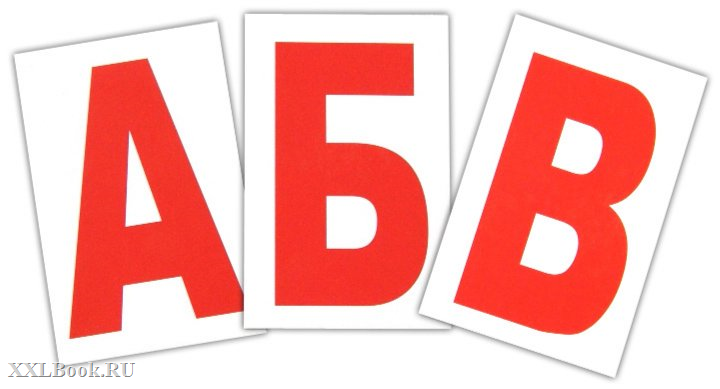 Подготовила:
Учитель – логопед Беседина Т.Б.
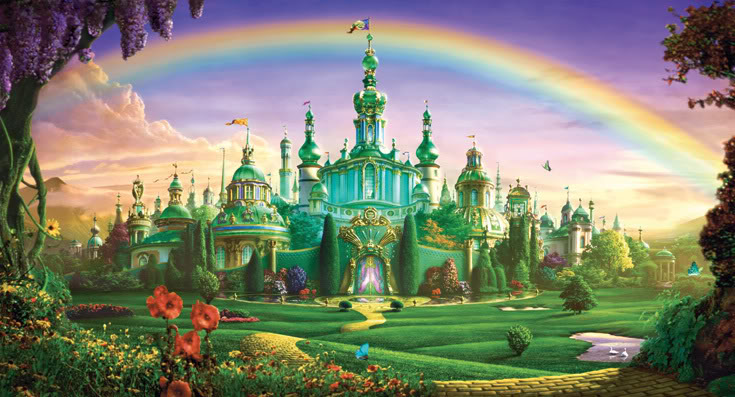 Остановка ЗВУКОВАЯ
Найди картинку, название которой начинается 
с другой буквы.
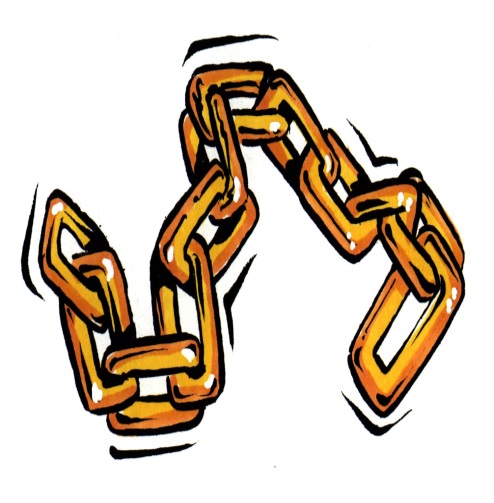 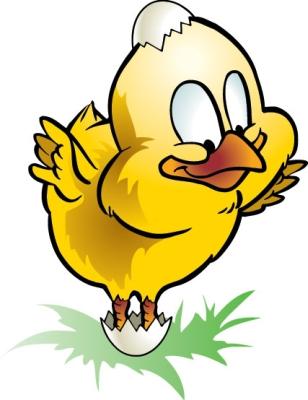 Ц
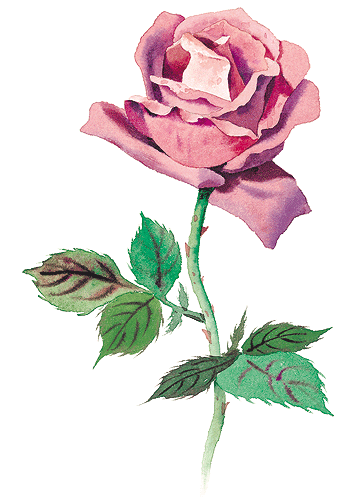 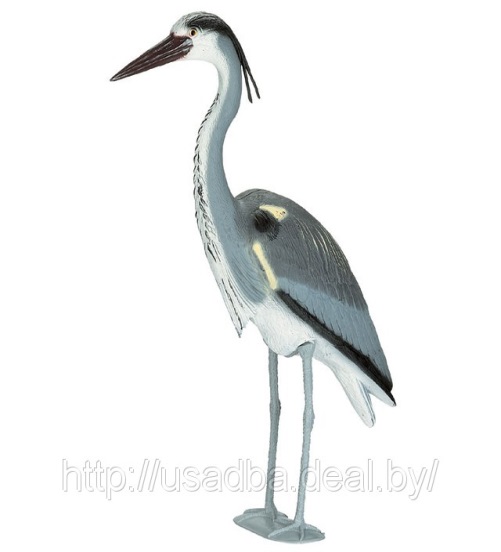 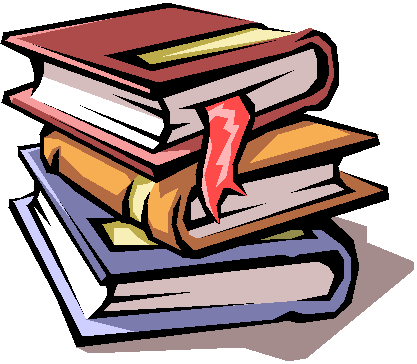 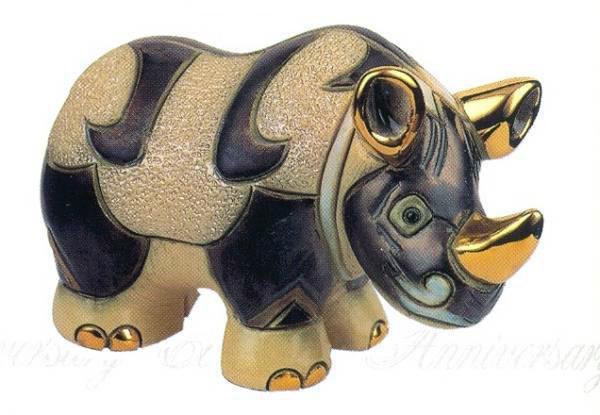 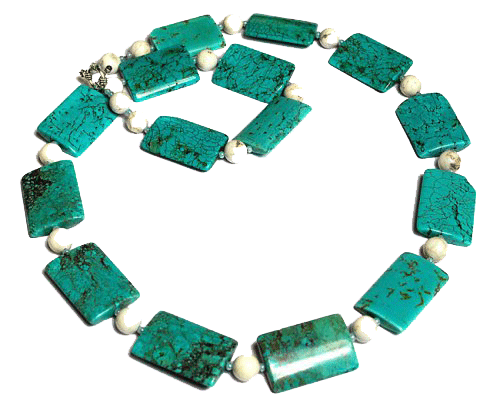 Н
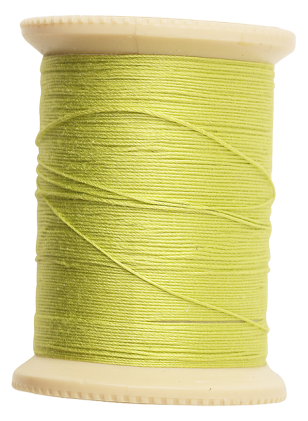 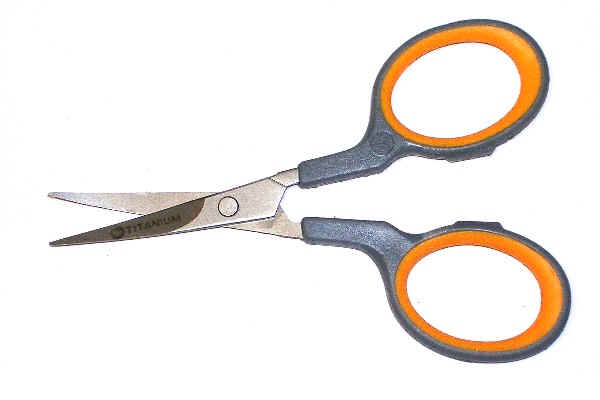 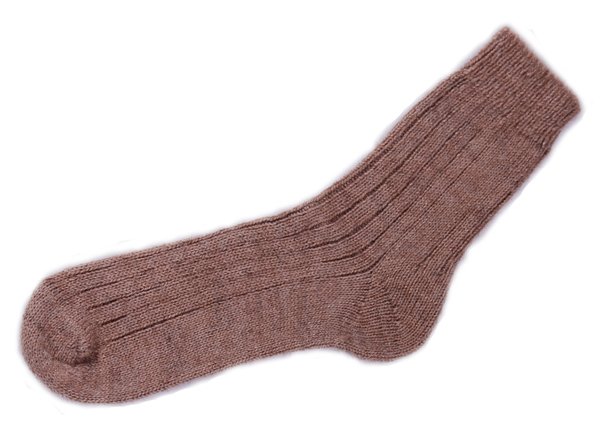 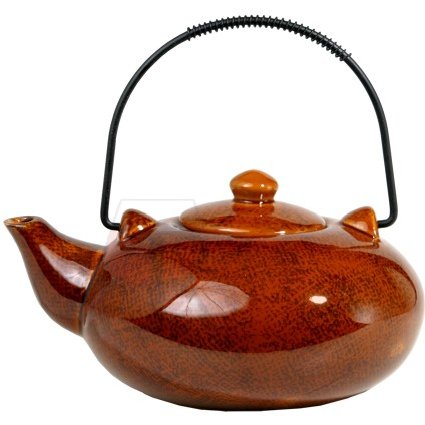 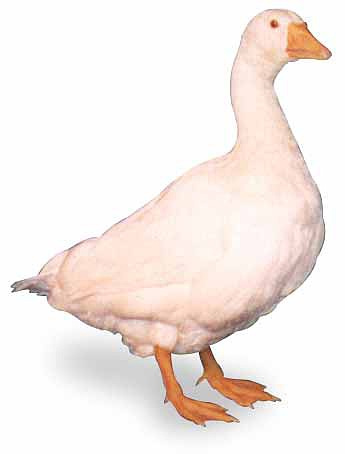 Г
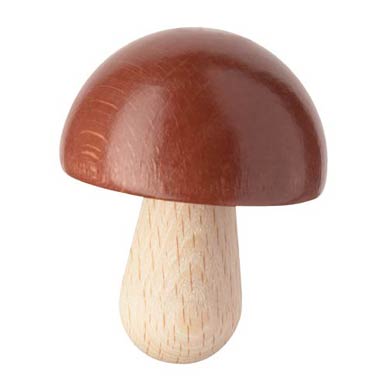 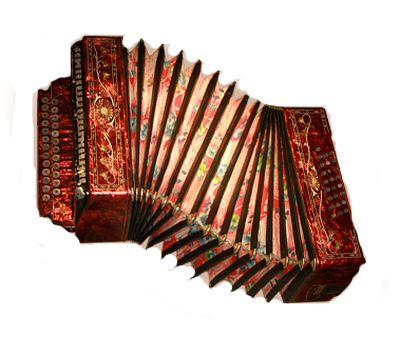 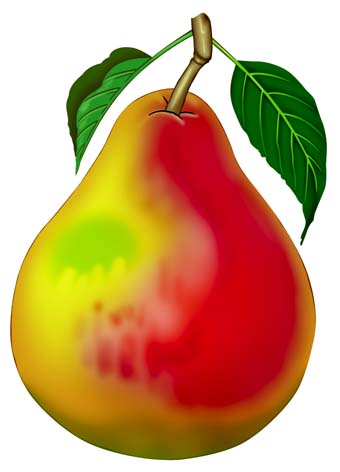 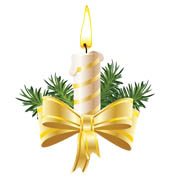 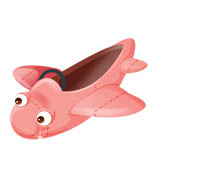 С
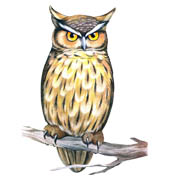 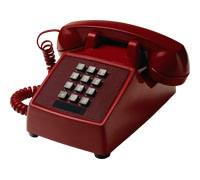 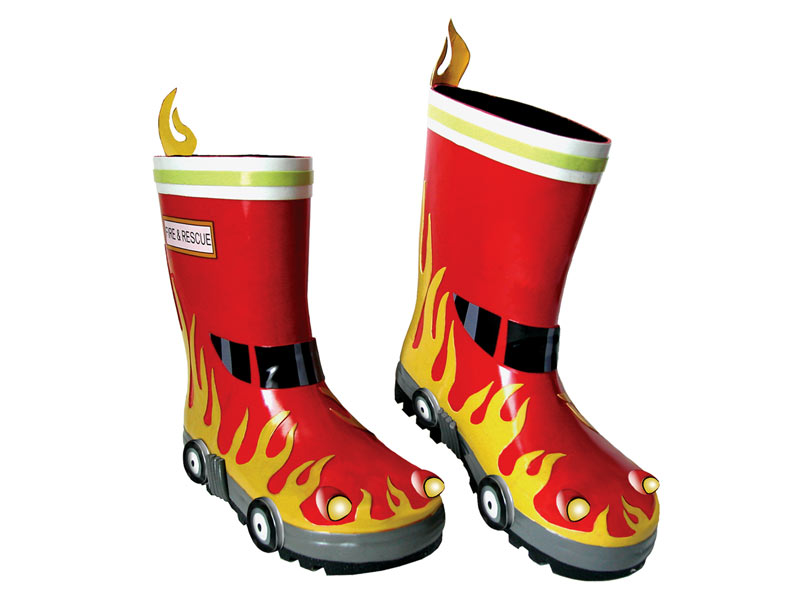 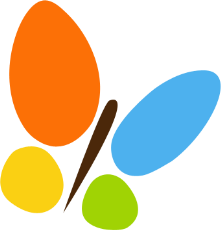 Игра «Определи место звука в слове»
Задача: развивать умение определять место звука в слове (начало, середина, конец)
Определите место звука [с] в словах.
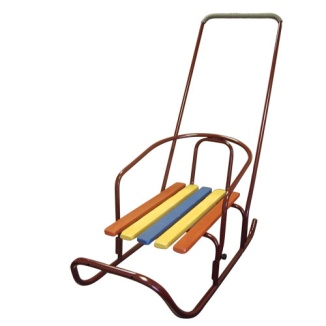 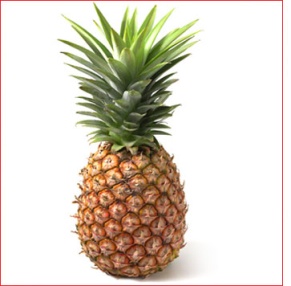 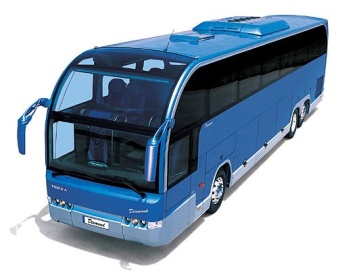 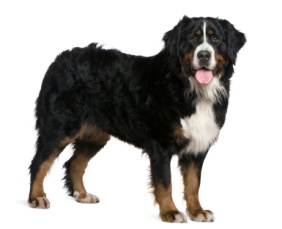 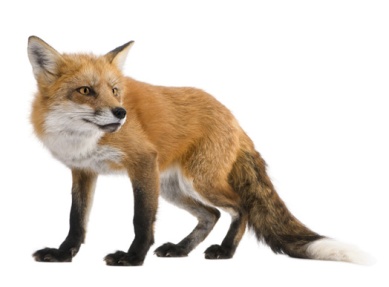 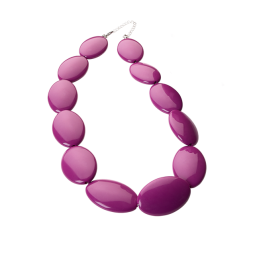 8
ШУ
Остановка СЛОГОВАЯ
Прочитай слоги, найди правильные  к названиям 
картинок.
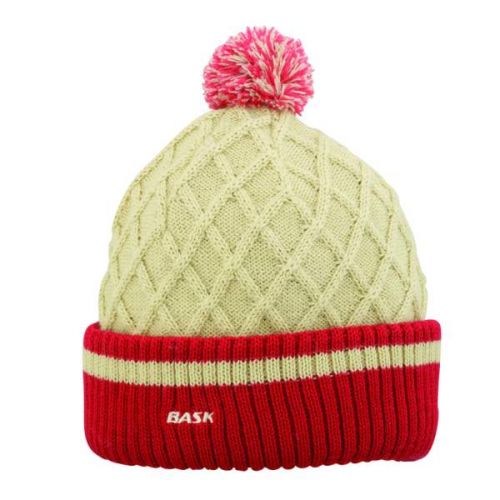 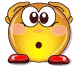 ША
БУ
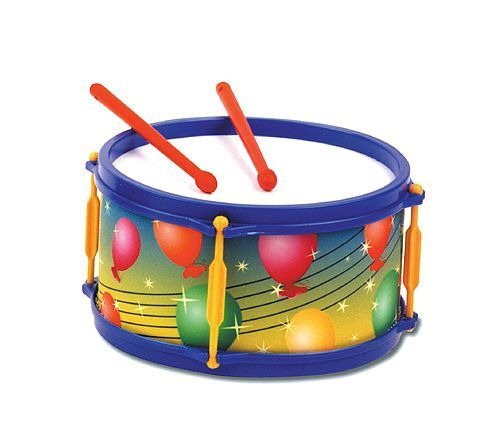 БА
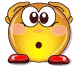 РА
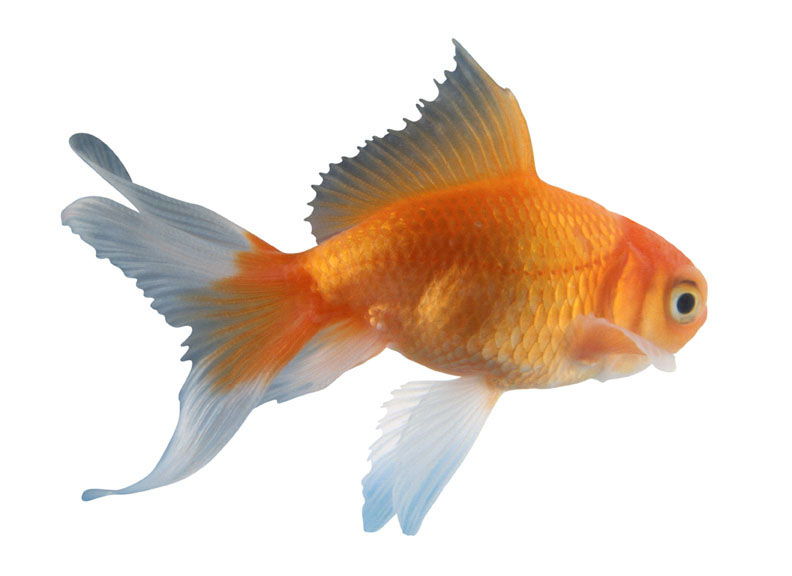 РЫ
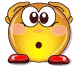 СЫ
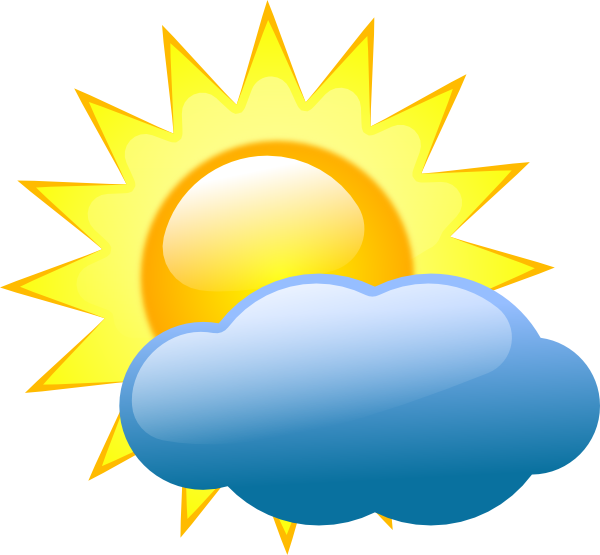 СО
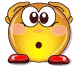 Узнай какое слово зашифровано. Назови с какого звука  начинается слово на картинке. 
Прочитай слово.
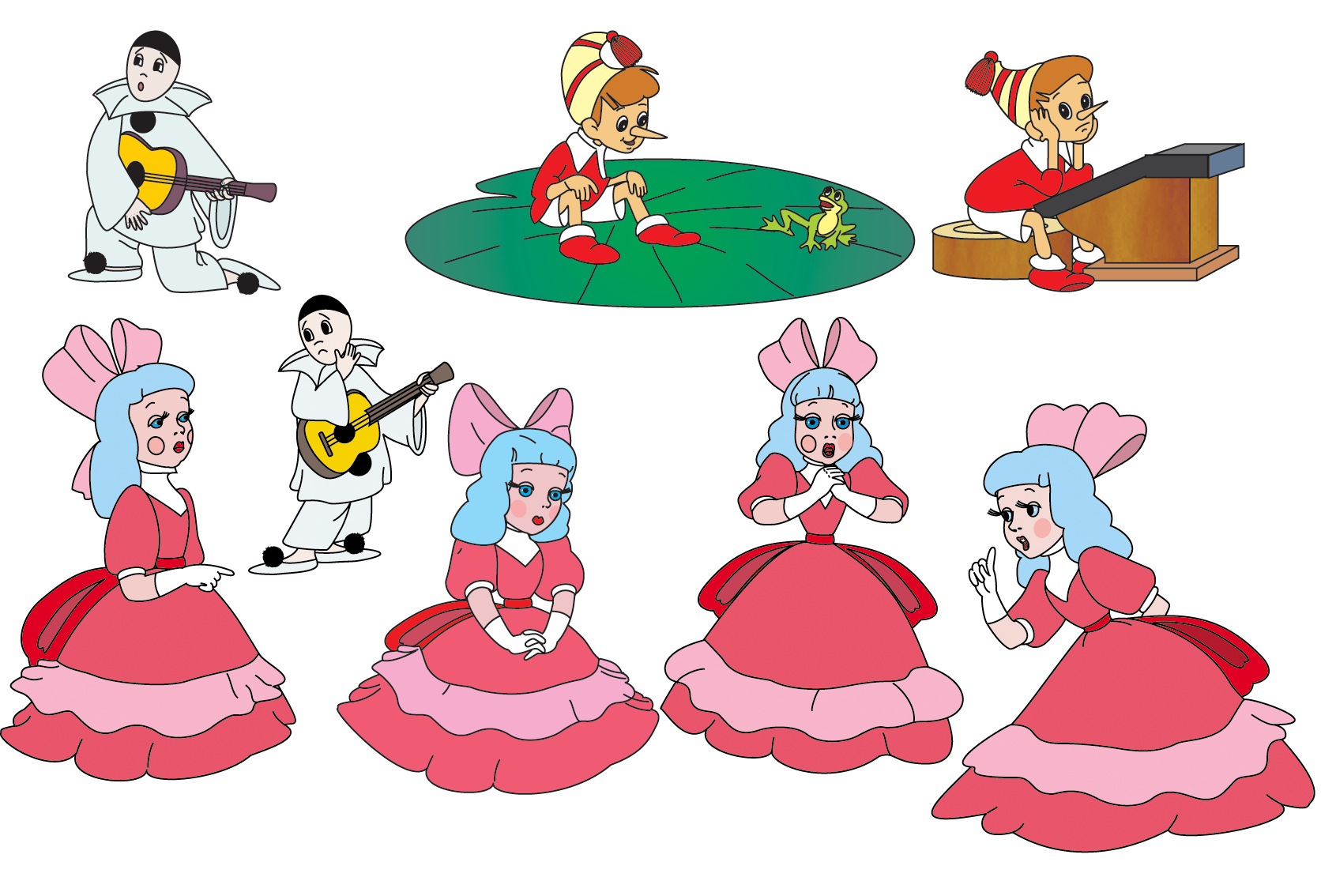 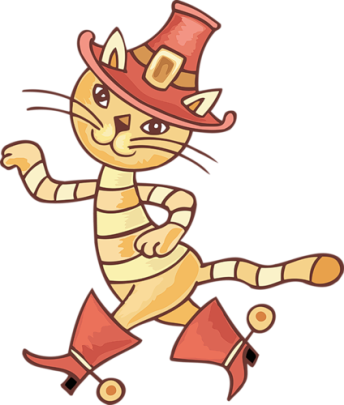 М
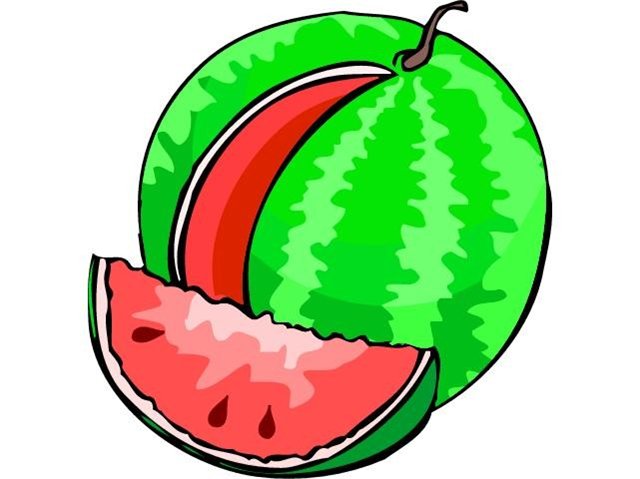 А
К
И
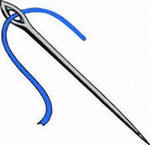 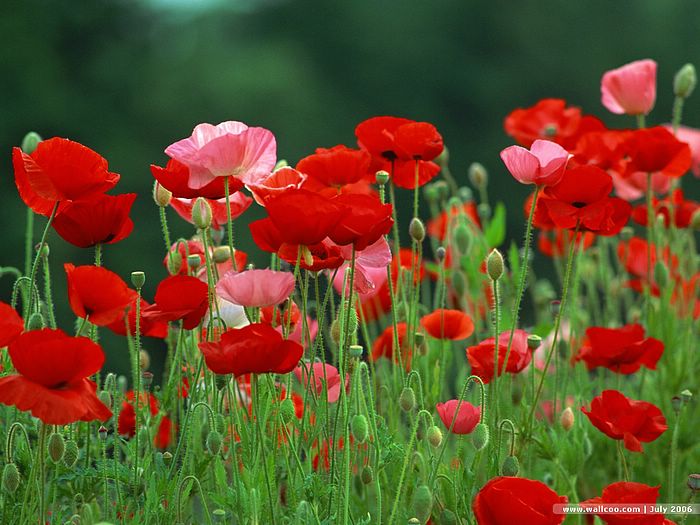 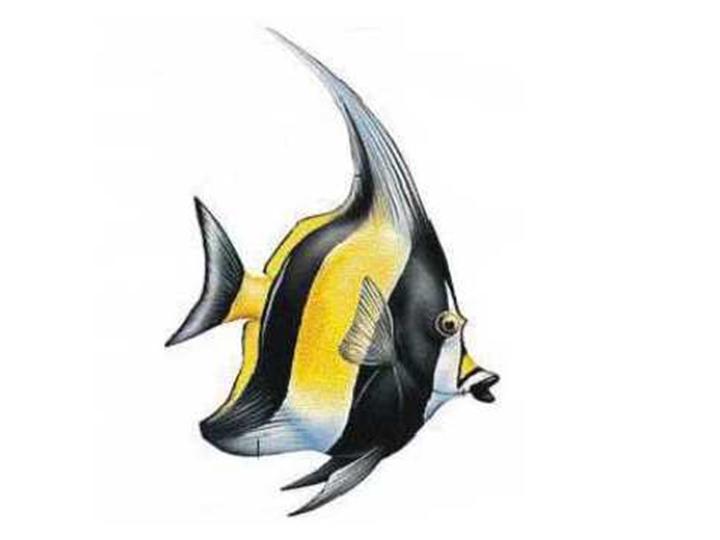 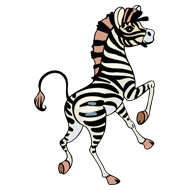 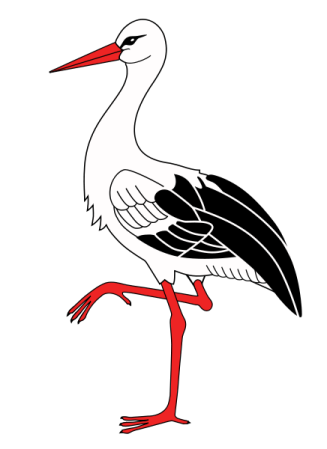 Р
О
З
А
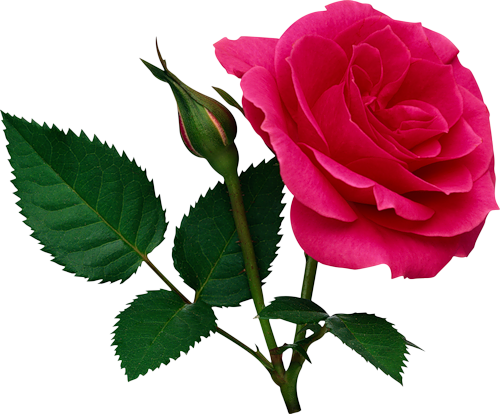 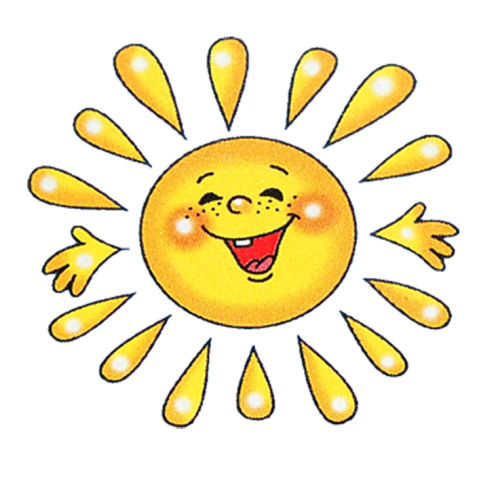 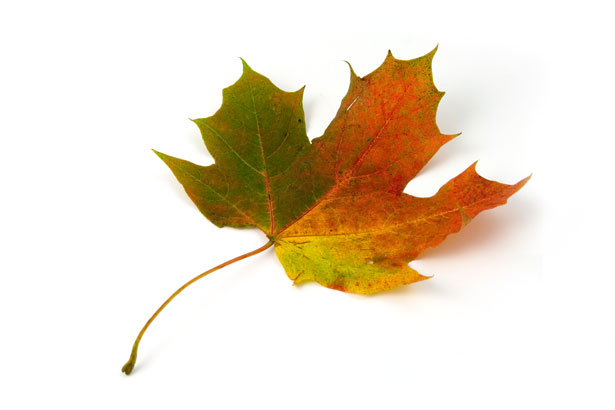 Л
И
С
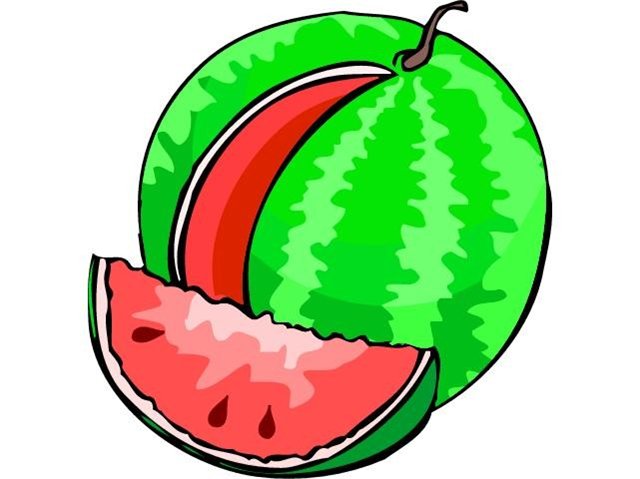 А
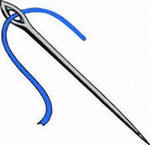 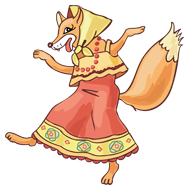 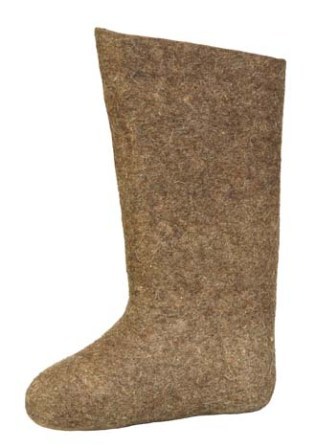 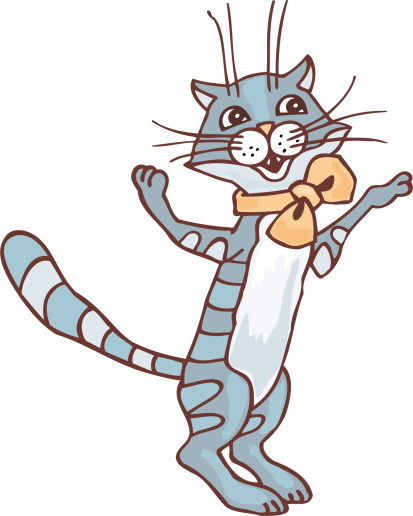 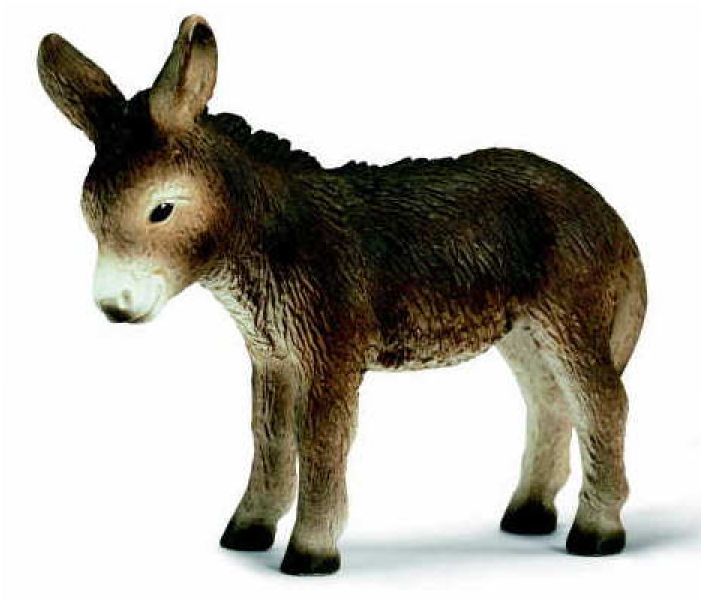 В
О
Л
К
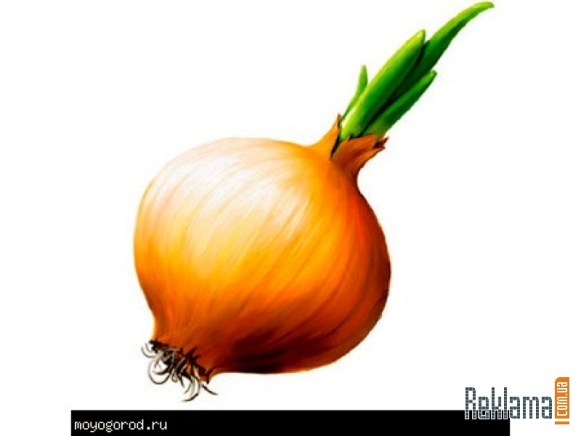 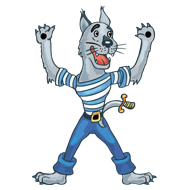 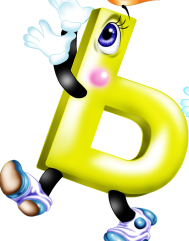 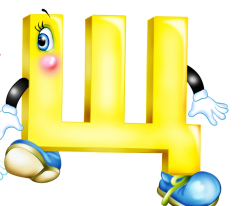 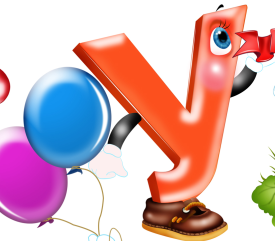 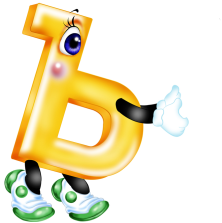 Прочитай слова по слогам.
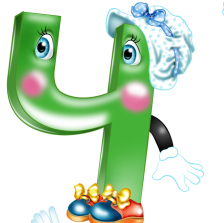 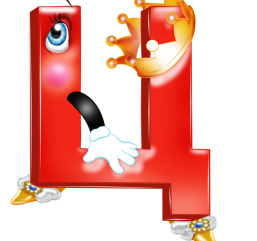 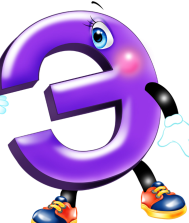 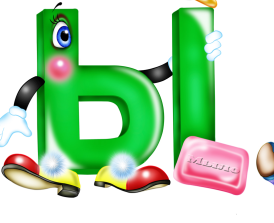 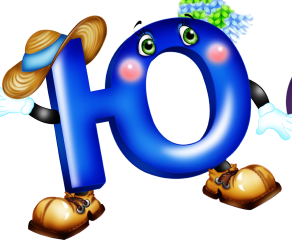 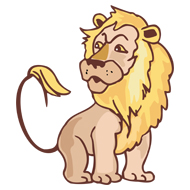 Л
Е
В
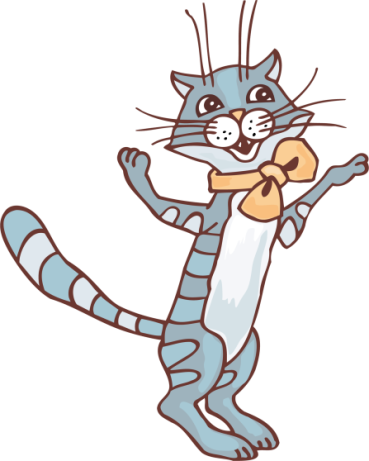 К
О
Т
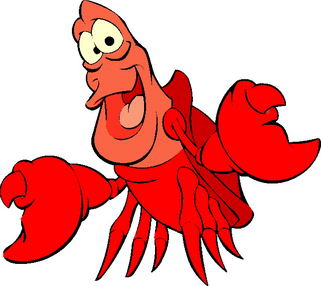 Р
А
К
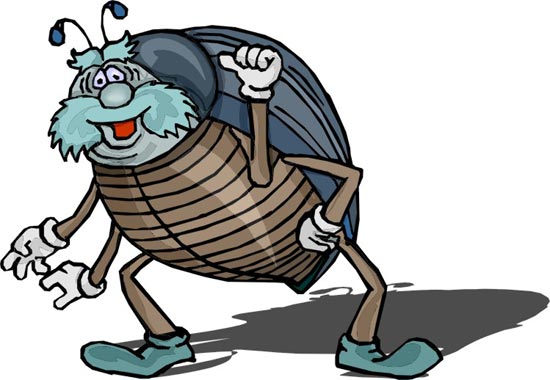 Ж
У
К
ПО
ЛЕ
НО
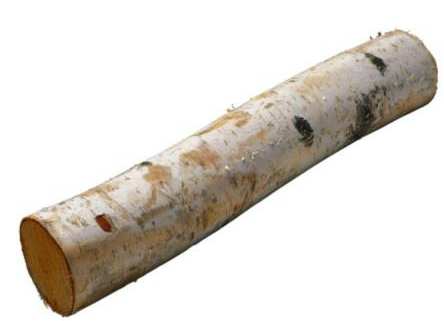 МА
ЛИ
НА
БА
НА
НЫ
«Из чего суп?»«Из чего компот?»«Из чего салат?»«Из чего сок?»
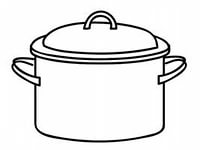 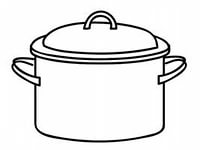 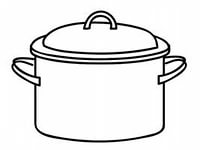 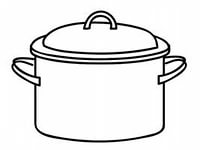 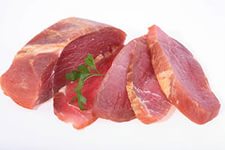 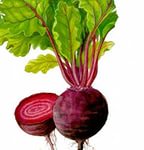 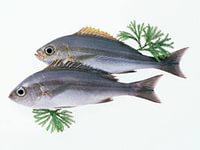 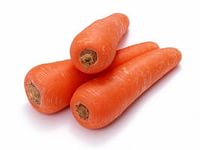 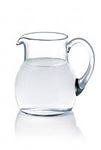 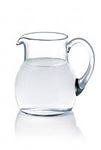 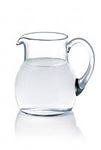 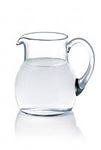 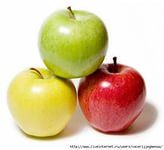 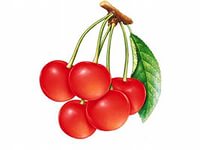 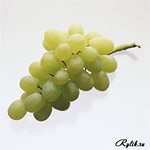 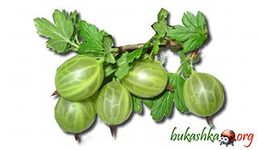 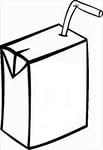 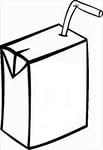 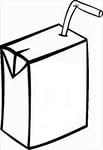 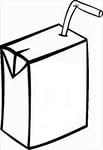 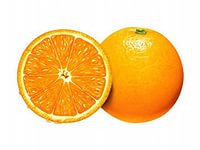 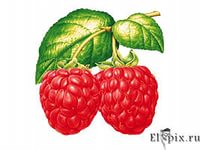 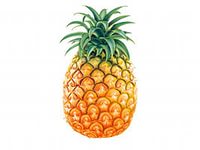 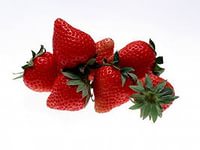